Ask the Experts
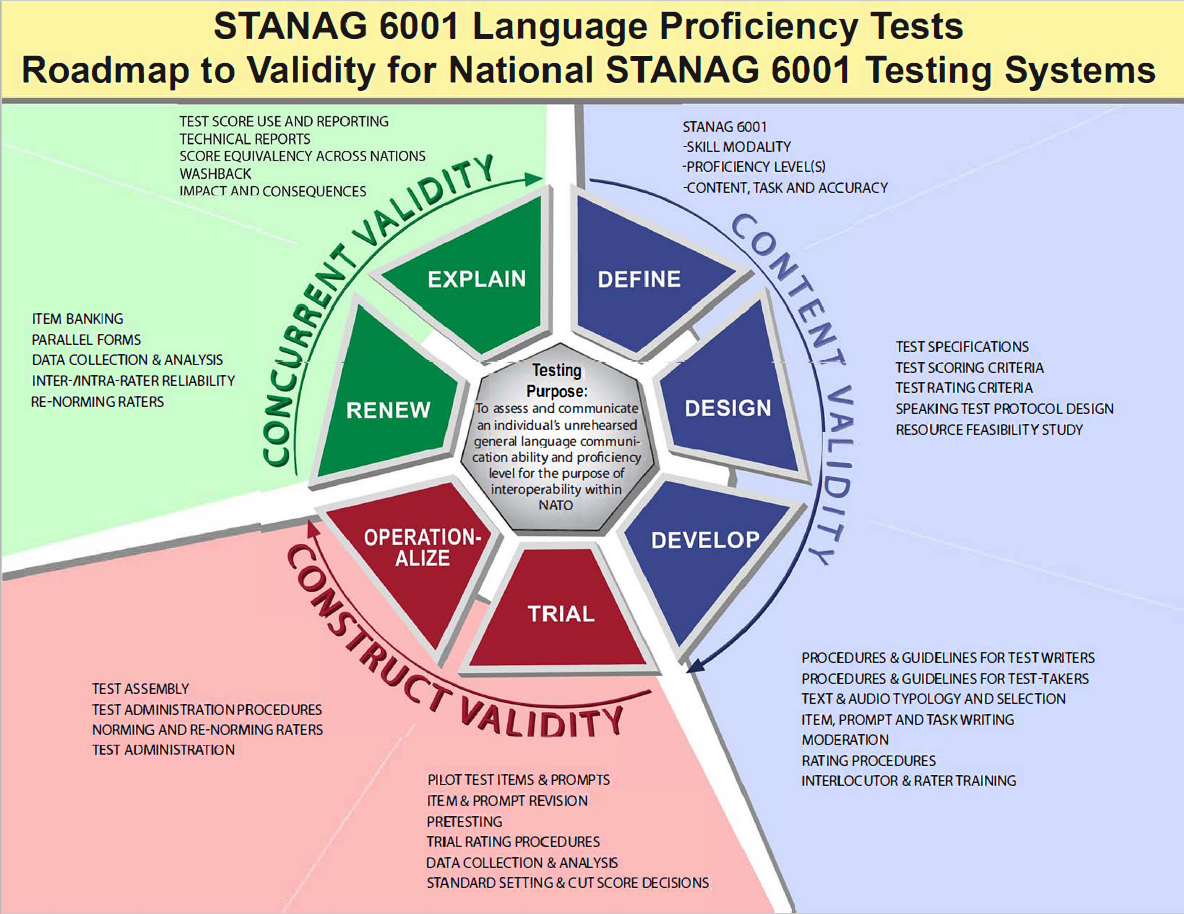 Dr Ray Clifford
Gerard Seinhorst
COL Corina Ispas
Dr Troy Cox
David Oglesby